The Hero’s Journey
In pictures
Zone of Comfort
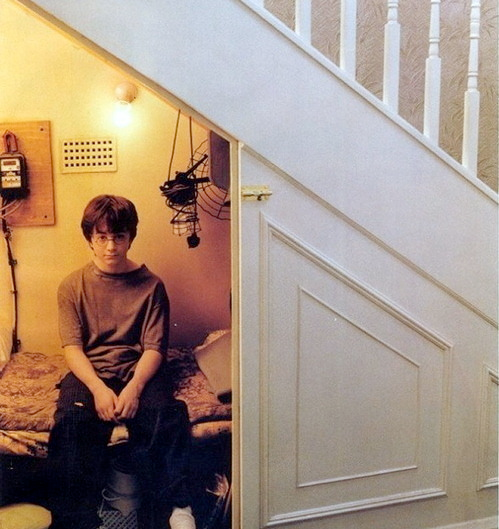 Want/Desire
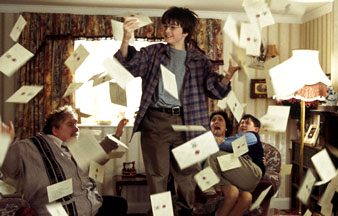 Unfamiliar Situation
Usually with the aid of a mentor
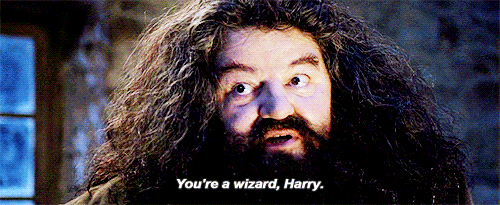 Adaption
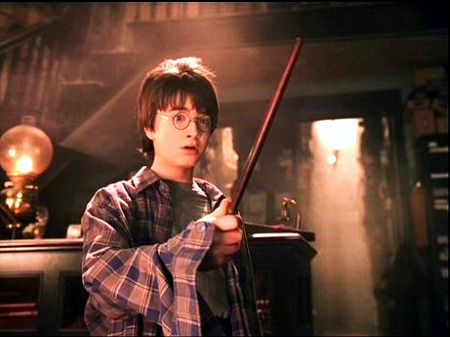 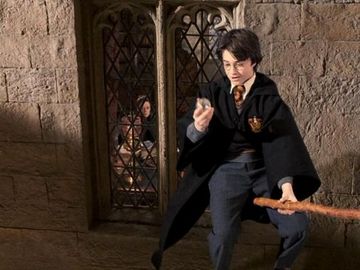 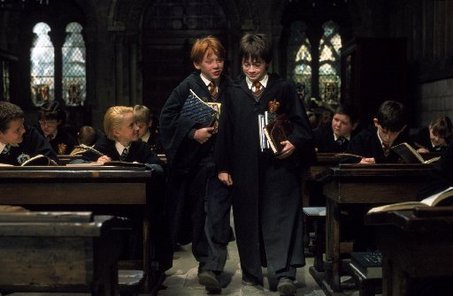 Receive Desire
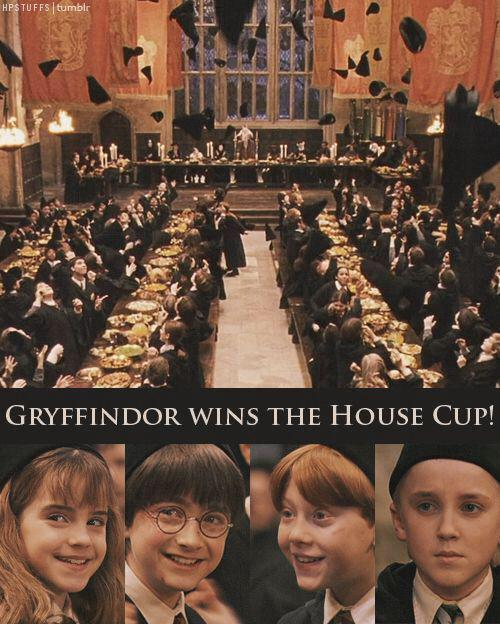 Pay Price
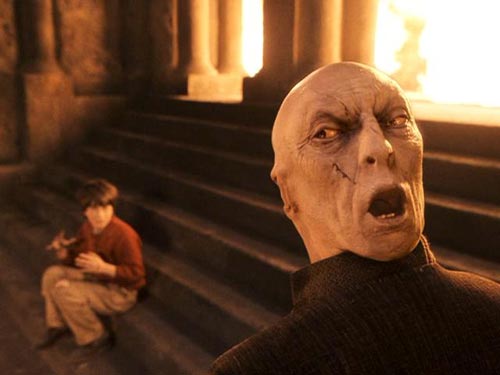 Return to Familiar
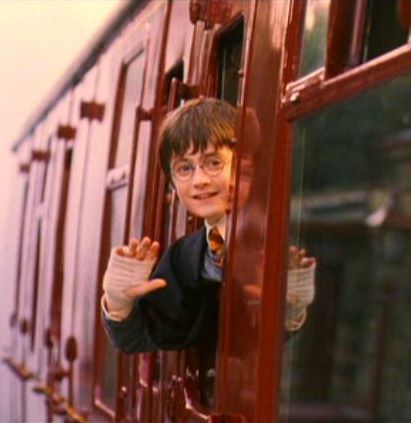 Having Changed
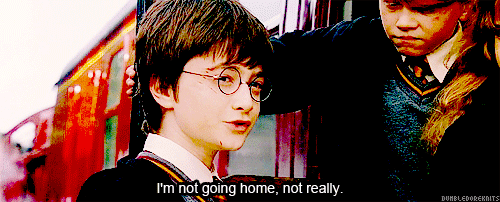 Why does it all seem the same?
Stories often use similar aspects in their telling, parts that we are familiar with, to keep the plot moving.

These are called archetypes, a recurrent symbol in literature that often means the same thing

How to Read Literature like a Professor
Damsel in Distress
Old Wise Mentor/Teacher
The “Chosen One”